Marine Cargo Insurance – Part 3
Alan Hornby ACII
October 2024
Welcome
[Speaker Notes: This is one of three sessions on marine cargo insurance]
Today’s objectives
List domestic and international legislation effecting marine cargo insurance

Explain what a Letter of Credit is and their importance in cargo insurance

Discuss the claims process and the documents needed
The claims process
The usual processes and procedures apply to marine cargo claims – at least for the policyholder ...
Notification
When reporting a claim, the insured will need to  supply the following information:
Name and policy or certificate number and full contact details
The date of the incident giving rise to the claim
The details of the incident and the loss or damage that has occurred
Where the ship is currently located or moored – and whether she is moving or stopped
Where the ship is going and when she will reach that destination
Where any cargo is (and if it is still on the move, where it is heading)
Any other relevant information
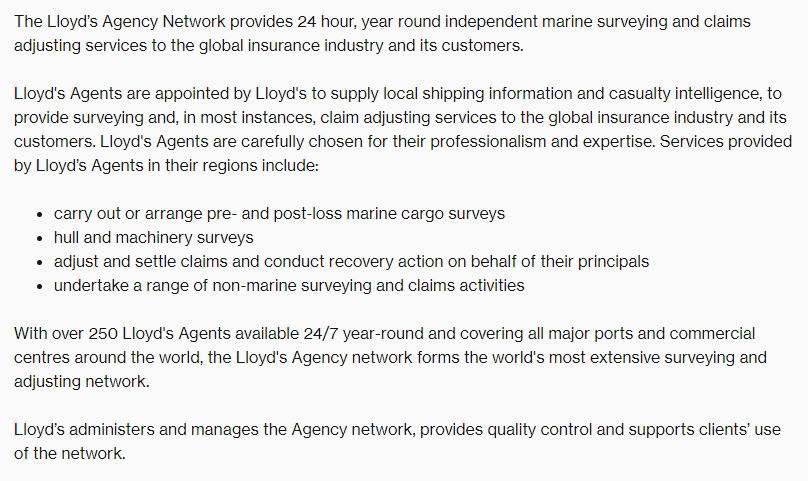 Documents required
Bill of Lading (both printed and electronic)

Waybills

Outturn report

Final delivery receipt
Proving Quantum
Sales invoice
An essential document this proves the sum paid by the buyer for the goods and shows the quantum for the claims.
Packing list
Provides information on the contents of each package or carton
Quantified statement of claim and/or repair invoice
This is the insured’s formal statement of the claim. If the cargo has been repaired the repair invoice shows where this is possible
Original certificate of insurance or policy document
Claim settled by marine cargo insurers – in full
Subrogation rights exercised
Liability - limited and defences available
Bill of Lading
A legal document issued by the carrier to a shipper
Shipper
The shipper is the party supplying the goods being transported


They are responsible for packing and preparing the shipment for transportation
Carrier
The carrier is the party that moves the cargo

This could be the shipping line, haulage company or airline that carries the cargo
Consignee
The consignee is the party designated to receive the shipment
Bill of Lading
C



Contains details about which goods are being shipped, where the shipment is coming from and going to, as well as details of the shipper, carrier, and consignee.
Bill of Lading – a legal document
The bill of lading has three main functions:

Evidence of a contract of carriage

Receipt of goods i.e. an acknowledgement that the carrier has received the freight

Document of legal title to goods
Bill – a statement of charges for either products or services that were rendered by the supplier or service provided to the buyer

Lading is the Old English word for ‘loading’ in the 16th century, which is when it was first issued
Information on a Bill of Lading
Name and address of the shipper
Name, address, and contact details of the receiver
Name, address, and contact details of the paying party
Date of Issue
Bill of Lading Number
Shipping Information
Port of Loading
Port of Discharge
Vessel Name and Voyage Number
Final Destination
Cargo Details
Description of the cargo and the packaging used (ex: cartons, pallets, etc.)
Gross Weight
Total Volume 
Total Number of Cartons
Container Number and container size
Special Notes or Instructions
Types of Bill of Lading
Ocean Bill of Lading – goods shipped over sea where shippers want to retain control over title of goods. 
Sea Waybill – non-negotiable variant of the ocean bill of lading.
Master Air Waybill – freight shipments shipped by air. 
Inland Bill of Lading – freight shipments shipped over land (rail or road).
Multimodal Bill of Lading – goods are shipped over more than one mode of transport. Sea + road, sea + rail etc. 
House Bill of Lading – goods are shipped through a freight forwarder for Less than Container Load (LCL) or less than truckload (LTL) shipments.
Legislation
The Electronic Trade Documents Act 2023
Received royal assent on 20 July 2023

The Act permits electronic trade documents to be “possessed” in the same way as hardcopy documents, provided they are held on a “reliable system”

The ICC estimates that 80% of all bills of lading, as well as a majority of trade documents generally, operate under English law
Marine Insuranc Act 1906
Duty of disclosure 
Amended by Insurance Act 2015
Uses the term peril to denote a hazard
Defines insurable interest
Seaworthiness warranty
Marine insurance policies should indemnify
Defines a marine adventure
States what can & cannot be insured
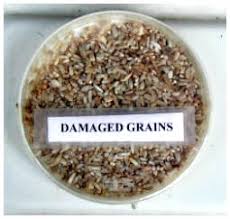 [Speaker Notes: You are a shipper – wanting to move goods
I am a ship owner 
We agree a contract – I will carry a cargo of wheat from USA to France
My ship is registered in Panama
You are a British company – a subsidiary of a company whose Head Office in Rotterdam
On arrival in France, the cargo of wheat is found to be damaged – a mistake by the ship's crew who forgot to close the hatches properly

As the shipper who wants to sue, what do you do ?

Which court – USA, France, Panama, Britain, Netherlands ?
Did I promise to take care of your wheat ?
If I accept responsibility, I might not agree with the money you demand]
International Conventions
Negotiating terms and conditions for each voyage is time consuming 

Pre defined rules have been agreed and are in use in international shipping

1924  -  Hague rules
International convention for the unification of certain rules and law relating to the bill of lading

These rules did have weaknesses and were amended – known as Hague Visby rules

I
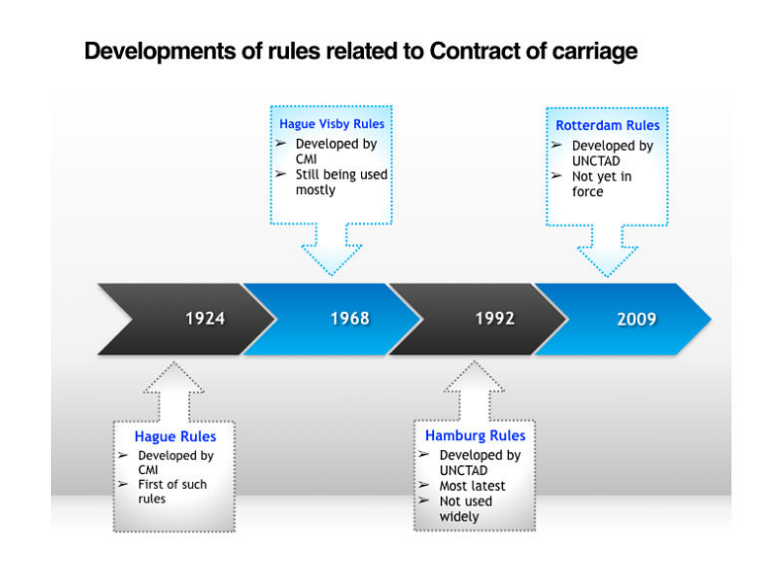 Carriers obligations
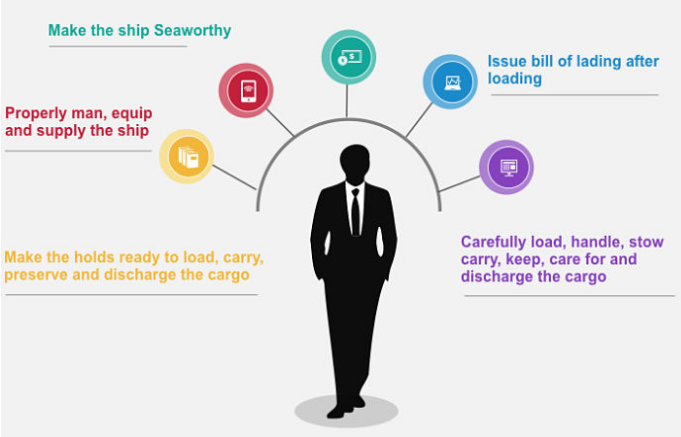 Carrier is not responsible for loss/damage
Acts, neglect, or default of the Master, mariner, pilot, or the servants of the carrier in the navigation or in the management of the ship
Fire, unless caused by the actual fault or privity of the carrier
Perils, dangers and accidents of the sea or other navigable waters;
Act of God
Act of war / Act of public enemies
Arrest or restraint or seizure under legal process 
Quarantine restrictions
Strikes or lock outs or stoppage or restraint of labour
Riots and civil commotions
Saving or attempting to save life or property at sea#
Inherent defect, 
Insufficiency of packing
Insufficiency or inadequacy of marks
Latent defects not discoverable by due diligence
Any other cause arising without the actual fault or privity of the carrier or without the fault or neglect of the agents or servants of the carrier
Liability for loss or damage
Unless the nature and value of such goods have been declared by the shipper before shipment and inserted in the bill of lading, neither the carrier nor the ship shall in any event be or become liable for any loss or damage to or in connection with the goods in an amount exceeding 666.67 units of account per package or unit or 2 units of account per kilogramme of gross weight of the goods lost or damaged, whichever is the higher

Unit = SDR = £1.01 as at 30.9.24
York Antwerp Rules
The York Antwerp Rules are a set of maritime regulations surrounding jettisoned cargo
Date back to 1890
The rules are a codification of the law of general average
The danger to the ship must be imminent
There must be a voluntary jettison of a portion of the ships cargo in order to save the whole
The attempt to avoid the danger must be successful

If a situation meets all these stipulations, all parties involved in the maritime adventure must share proportionately in the financial burden of the losses incurred to the owner or owners of any of the cargo that was jettisoned in order to save the vessel
Carriage of Goods by Sea Act 1992
Incorporated Hague-Visby rules into English Law
Rules apply 
The bill of lading is issued in a contracting State, or 
The carriage is from a port in a contracting State, or 
The contract of carriage provides that the Rules are to govern the contract

Bill of lading to be conclusive evidence of receipt for shipment
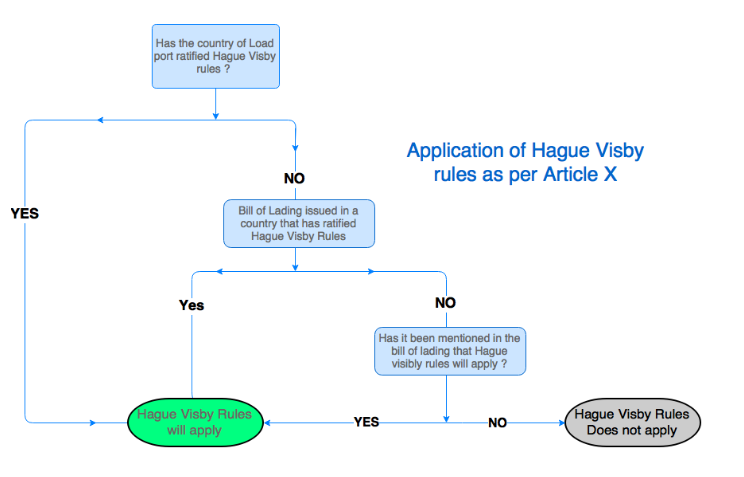 Road Transits
Hauliers will limit their liability for loss of or damage to goods

Customer responsible for loading/unloading

Force Majeure defence applies
RHA – Limitaion of Liability
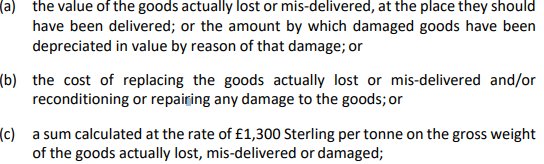 RHA – Force majeure
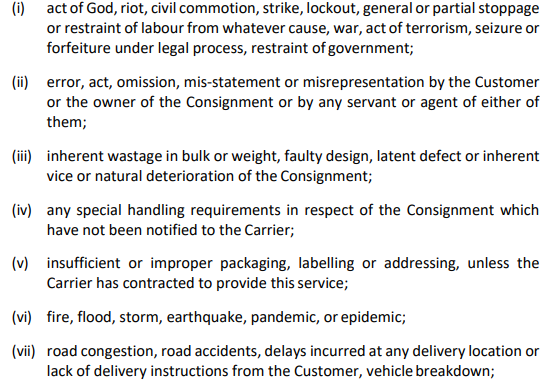 CMR
Statutory rules applying to movement of goods internationally

Convention relative au contrat de transport international de merchandises par route

Incorporated into UK law - Carriage of Goods by Road Act 1965
Cannot opt out of a CMR movement
CMR
Statutory rules applying to movement of goods internationally

Convention relative au contrat de transport international de merchandises par route

Incorporated into UK law - Carriage of Goods by Road Act 1965
Cannot opt out of a CMR movement
CMR Liability
Carrier's liability is limited to 8.33 SDR per kilogram for total or partial loss of the goods

Approx £8,400 per tonne


In case of delay, the damages are limited to the amount of the charges for carriage
CMR Defences
The claimant's wrongful act or neglect 
The claimant's instructions, unless they were the result of the carrier's own wrongful act or neglect 
The inherent vice of the goods 
Circumstances that the carrier could not avoid and the consequences of which they could not prevent
The CMR note: the key road transport document
The CMR note confirms that the carrier - the road haulage company- has received the goods and that a contract of carriage exists between the trader and the carrier

Unlike a bill of lading, a CMR note is not a document of title nor a declaration, although some states regard it as such
Details on a CMR note
Date and place at which the CMR note has been completed
Name and address of sender, carrier(s) and consignee (the person to whom the goods are going)
Description of the goods and their method of packing 
The weight of the goods
Any charges related to the goods, such as customs duties or carriage charges
Instructions for customs and any other formalities such as dangerous goods information
Distribution chain
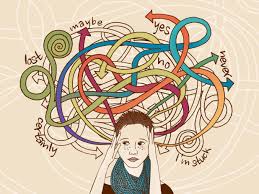 Letter of Credit
A common situation in trade ...
Buyer
Won't make payment until goods are received in good order

Seller
Won't send goods until paid for
We shall overcome … !
A Letter of Credit is a contractual commitment by the foreign buyer’s bank to pay once the exporter ships the goods and presents the required documentation to the exporter’s bank as proof.
As a trade finance tool, Letters of Credit are designed to protect both exporters and importers
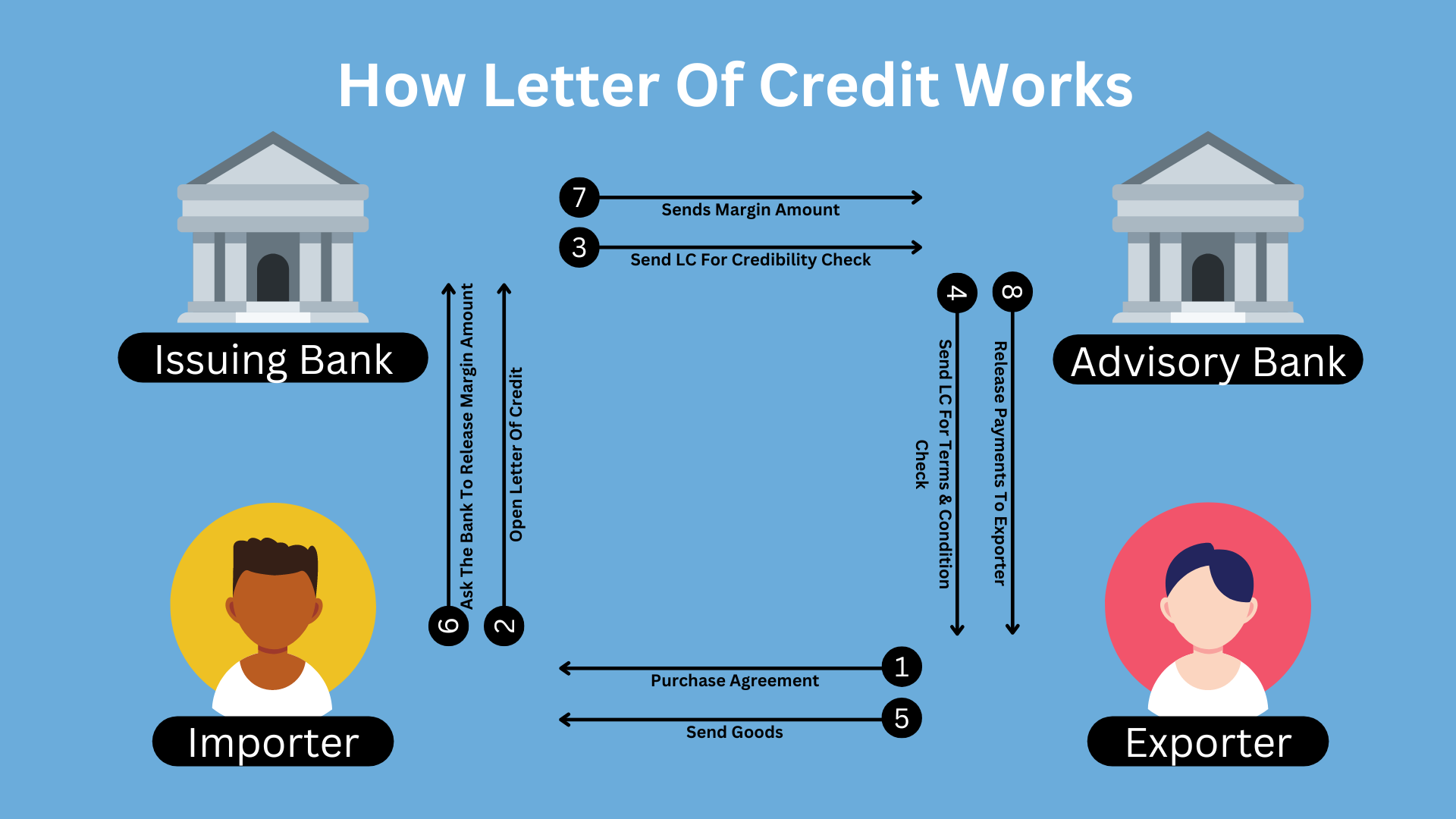 Letter of Credit
Advantages
Disadvantages
Can create security and build mutual trust for buyers and sellers in trade transactions.
Makes it easier to define the specifics of when and how transactions are to be completed between involved parties.
Letters of credit can be personalized with terms that are tailored to the circumstances of each transaction.
Can make the transfer of funds more efficient and streamlined.
Buyers typically bear the costs of obtaining a letter of credit.
Letters of credit may not cover every detail of the transaction, potentially leaving room for error.
Establishing a letter of credit may be tedious or time-consuming for all parties involved.
The terms of a letter of credit may not account for unexpected changes in the political or economic landscape.
Letters of credit & Marine Insurance certificates
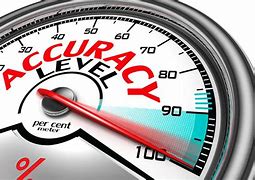 List domestic and international legislation effecting marine cargo insurance

Explain what a Letter of Credit is and their importance in cargo insurance

Discuss the claims process and the documents needed